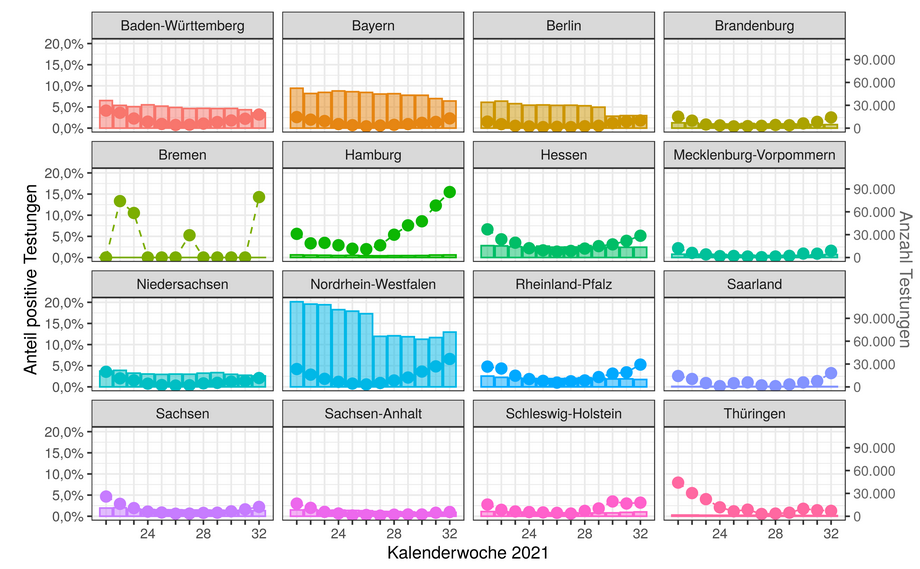 Anzahl der Testungen und Positivenanteile pro Woche – Datenstand 17.8.21
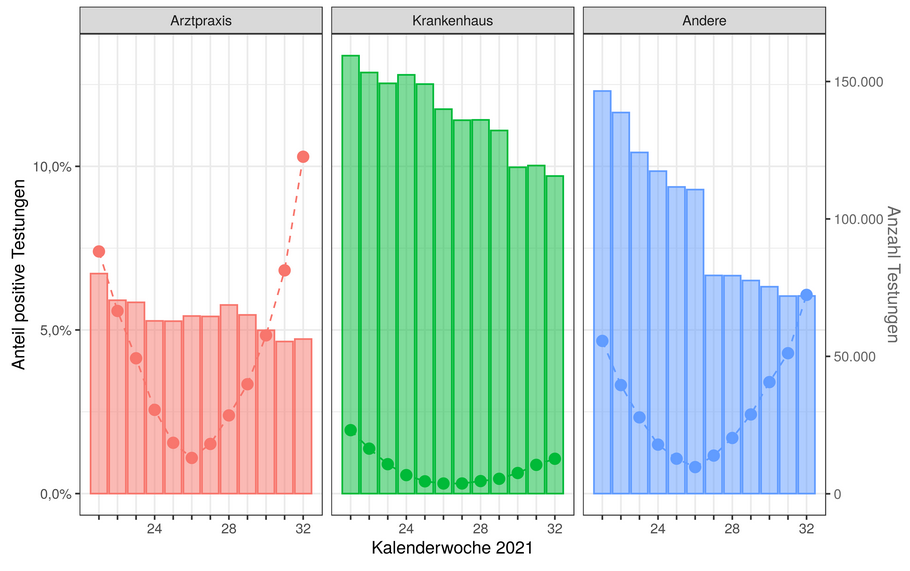 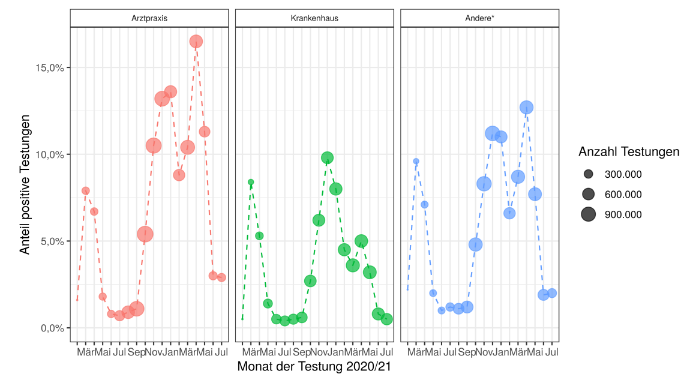 1
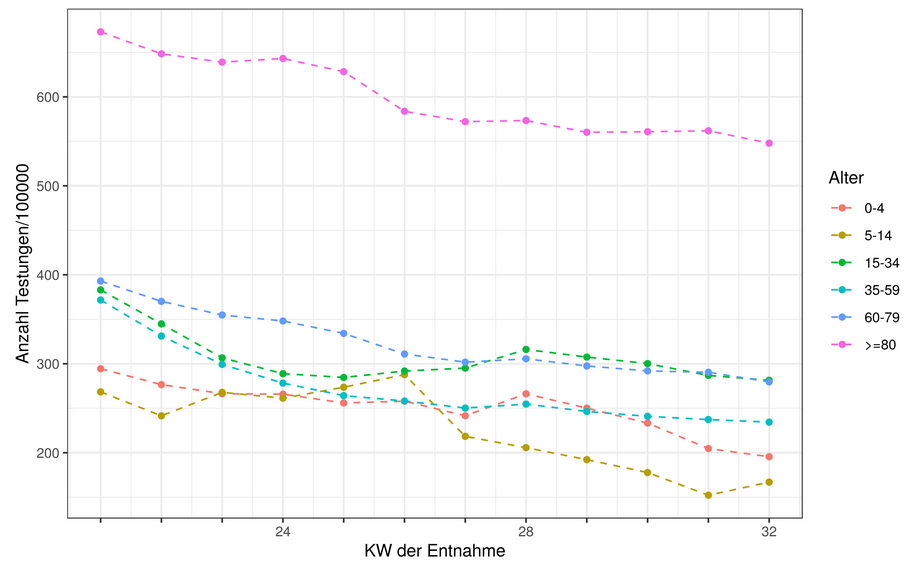 Datenstand 17.8.2021 Anzahl der Testungen pro 100.000 Einwohner nach Altersgruppe und Woche
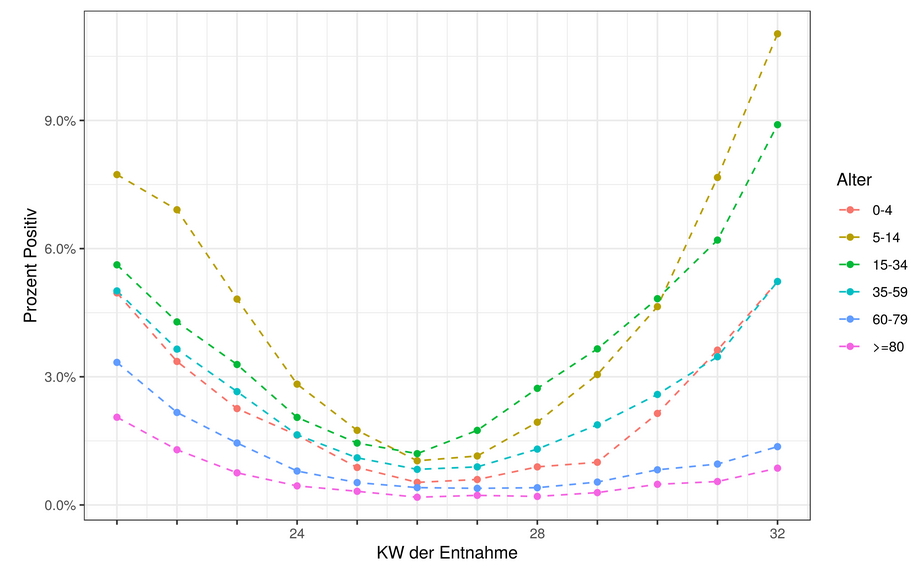 Positivenanteile nach Alters-gruppe und Woche
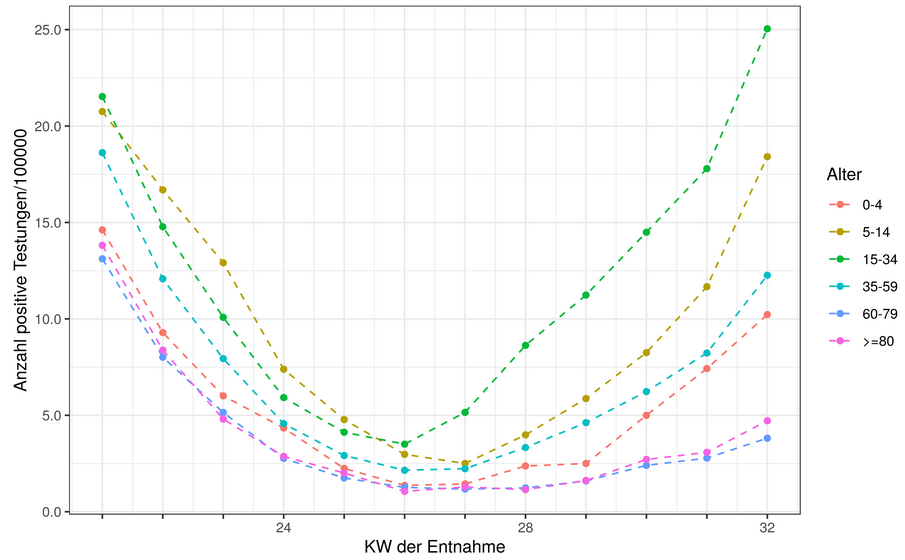 Anzahl POSITIVE Testungen pro 100.000 Einwohner nach Altersgruppe und Woche
2
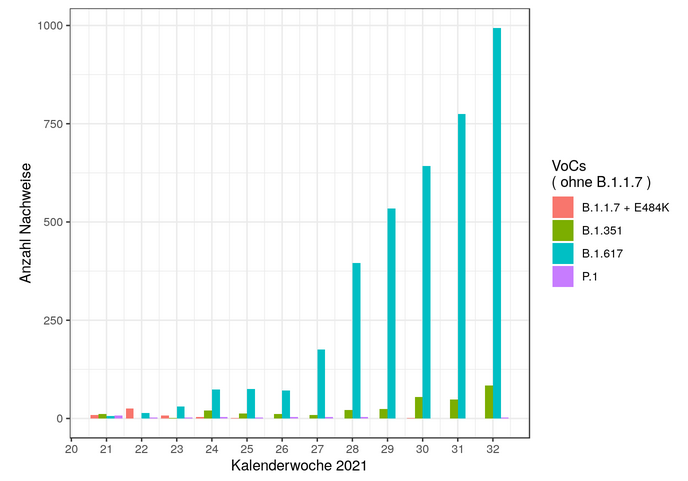 3
Ausbrüche
4